Årsredovisningförriksföreningenmas-mar
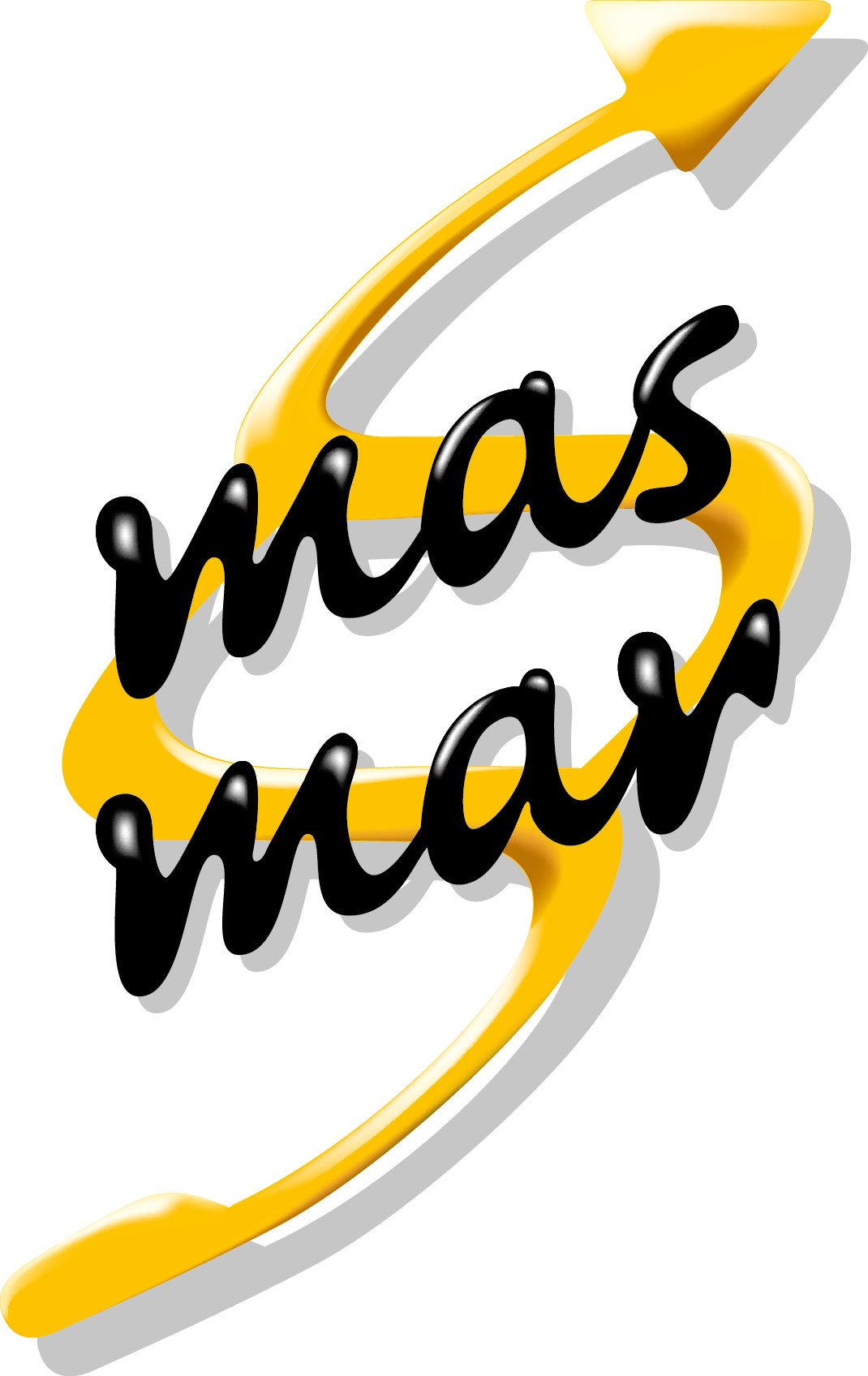 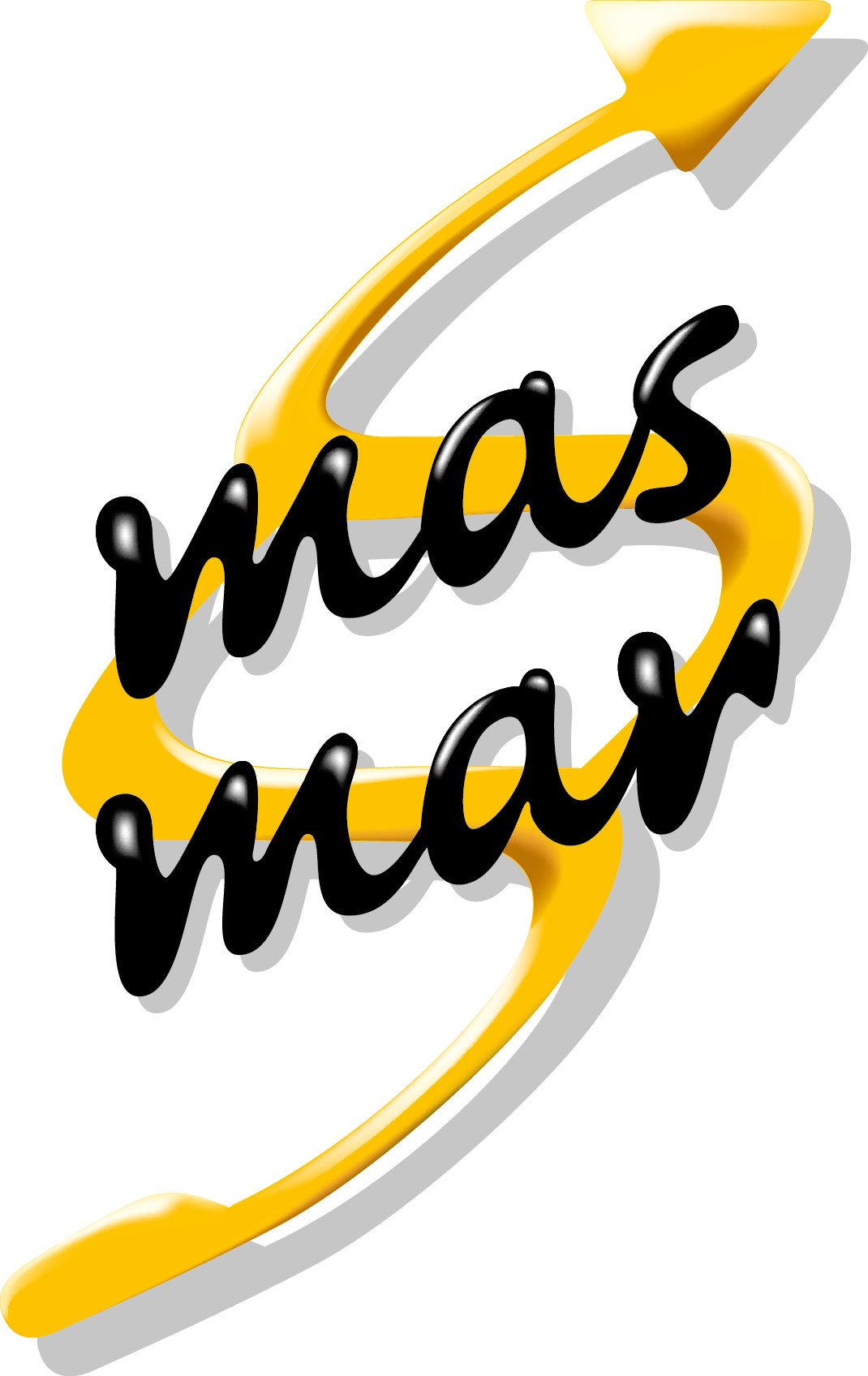 Räkenskapsåret
2020
Riksföreningen MAS-MAR
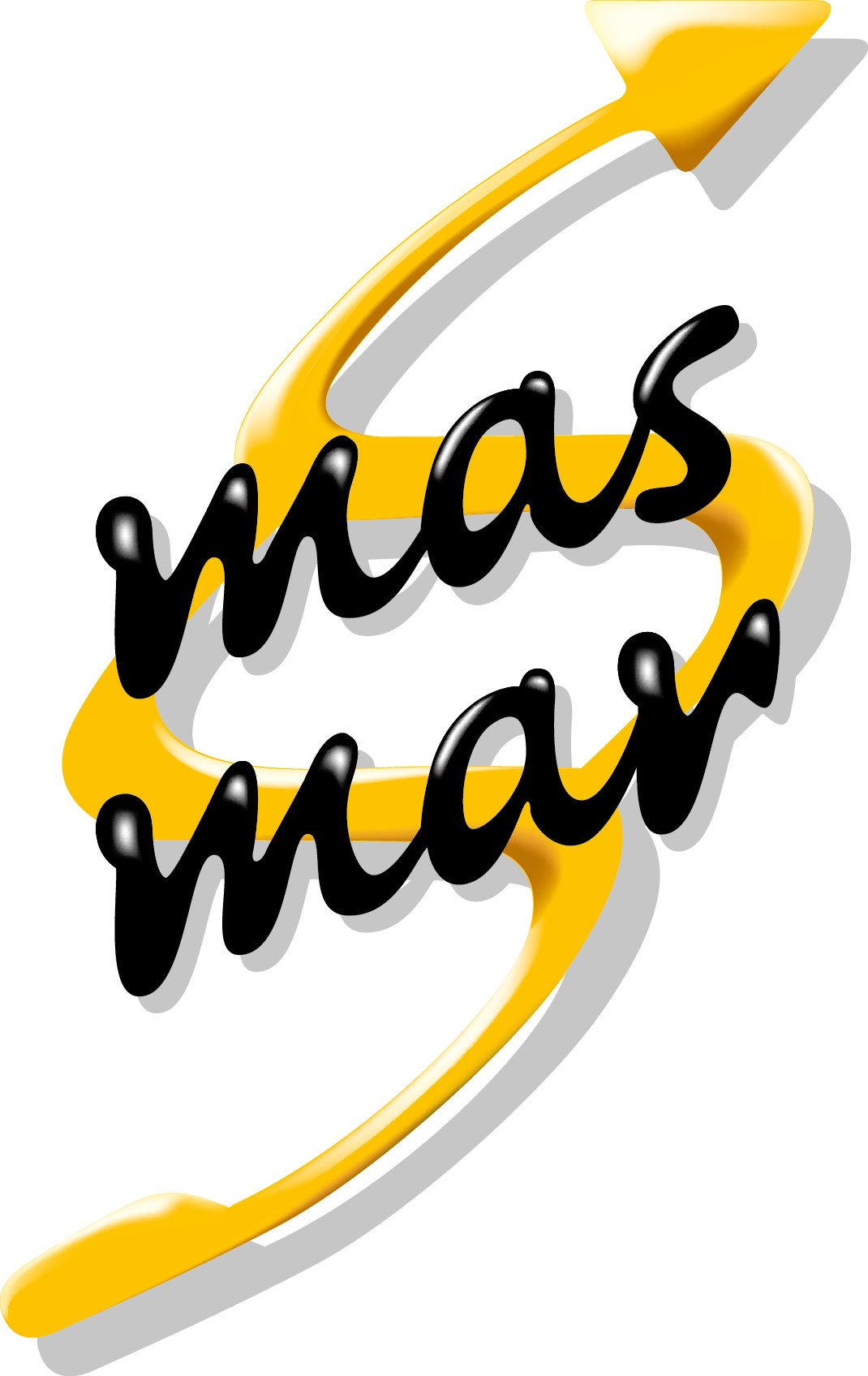 En ideell förening 
Verksamma inom kommunal hälso-och sjukvård (offentlig och privat).
Är riksomfattande och skall bevaka och främja medlemmars gemensamma intressen genom:-att medverka till hälso-och sjukvårdens framåtskridande-att främja forskning, utveckling och utbildning inom medlemmars  funktionsområde-att främja samarbete med andra aktörer
Intäkter och utgifter
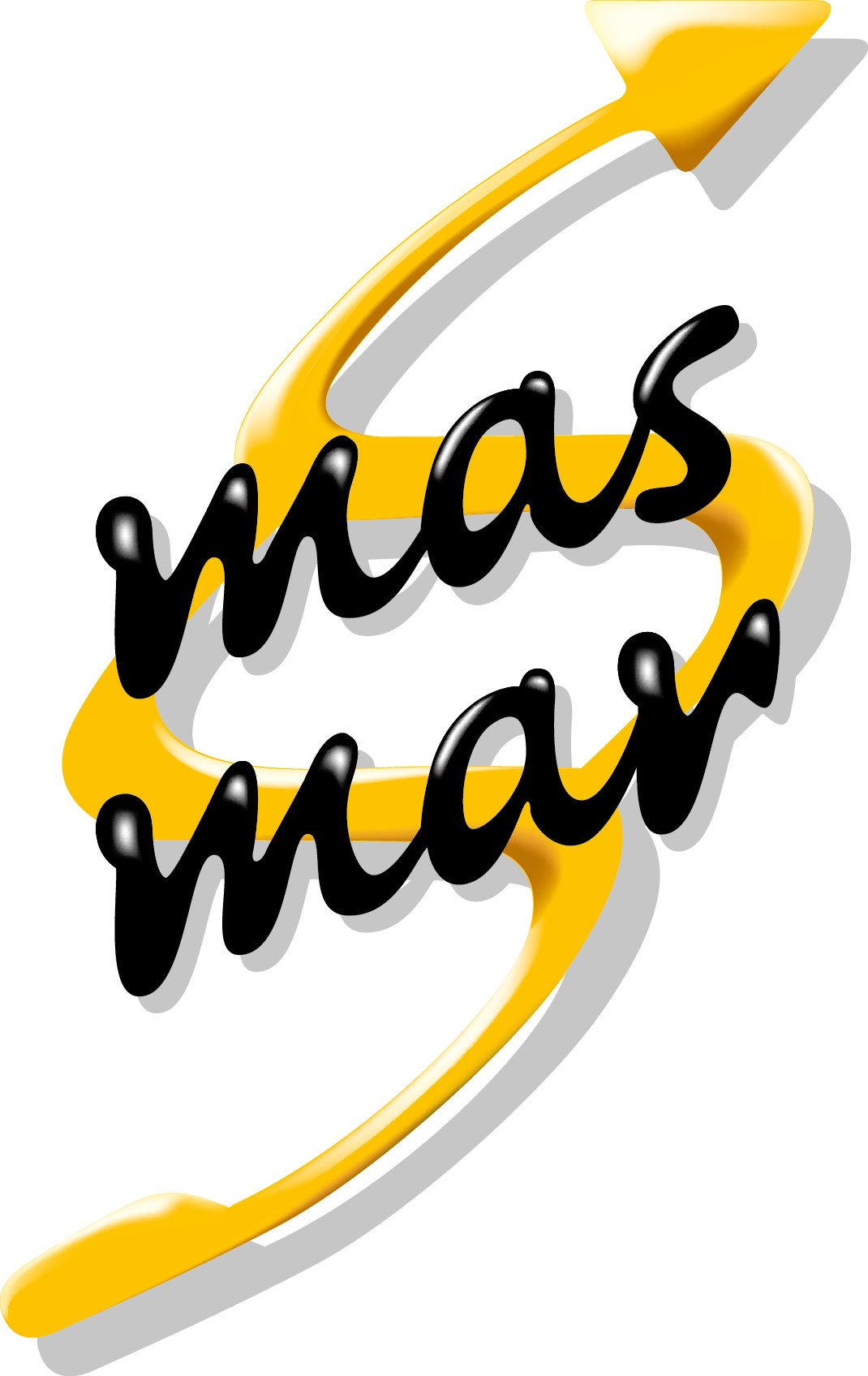 Intäkter
Medlemsavgift
Kompetensdagar 
Utgifter
Kompetensdagar 
Styrelsemöten
Medverkan i nationella forum
Redovisning inställda kompetensdagar
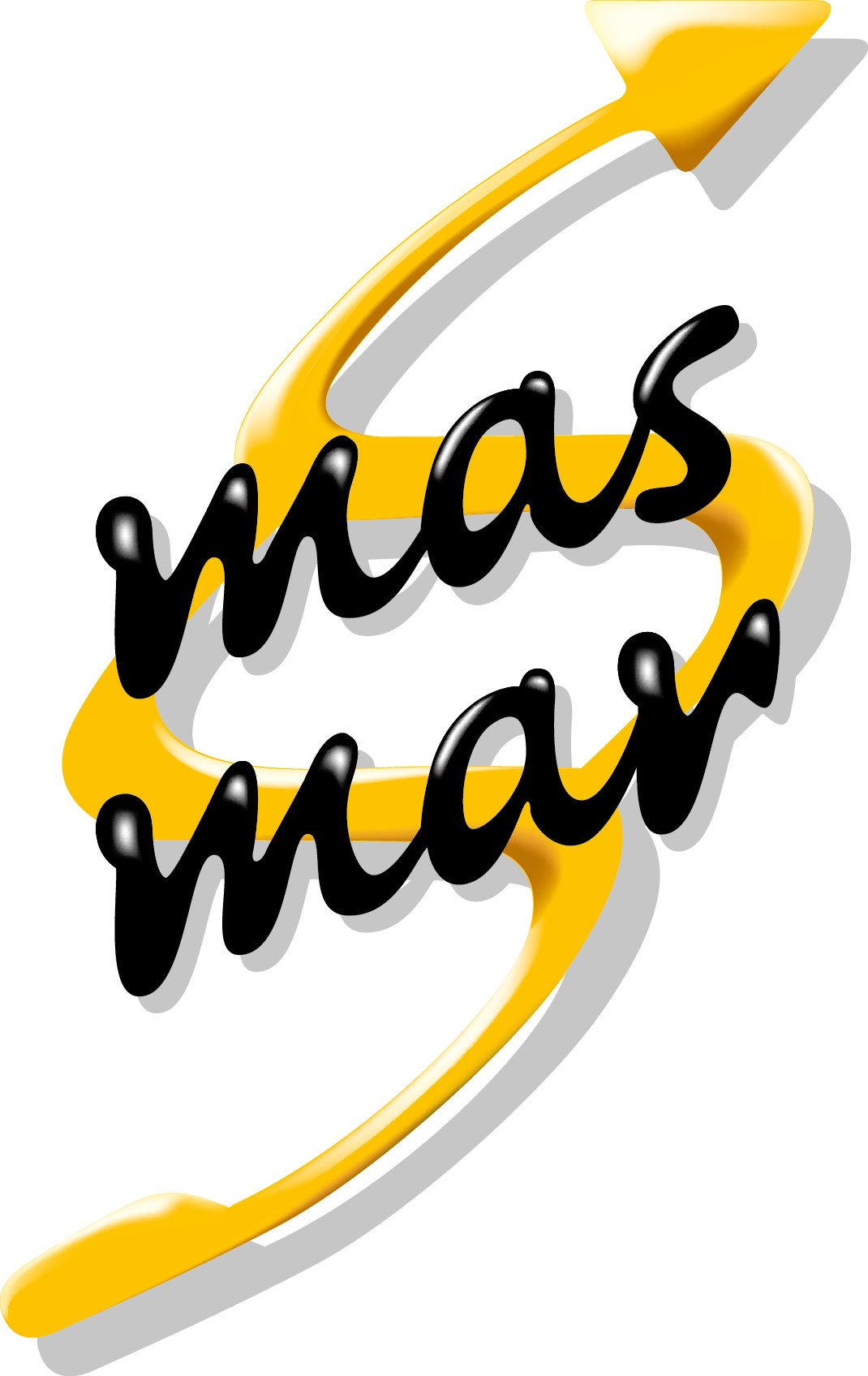 Bokningskostnad: 14 000kr
Avbokningsavgift för bokade hotellrum:  248 897kr 
Samtliga anmälda deltagare fakturerades avbokningsavgift: 1900kr.
Inbetalt från samtliga deltagare:  205 694kr


Resultat för föreningen: –57 203
Resultat/Balansräkning 2020
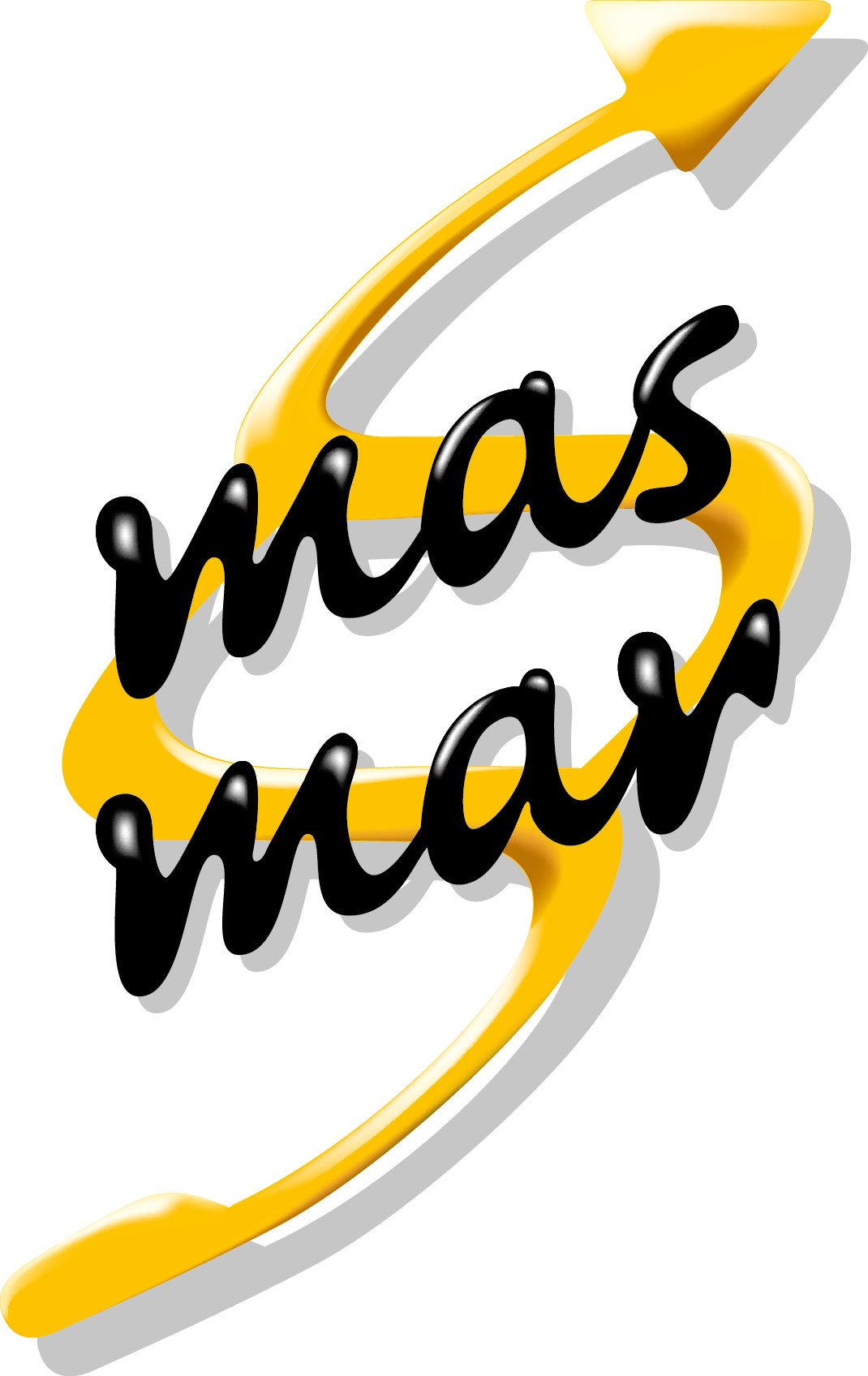 Balansräkningen visar på att tillgångar vid åretsslut var 523 105 kr2019 var tillgångarna 598 855
Resultaträkningen visar att föreningen har gått med förlust under året med 68 250kr.2019 gick föreningen i vinst med 225 050kr
Medlemsavgifter som inkommit under året är 72 600kr
Revisionsberättelse
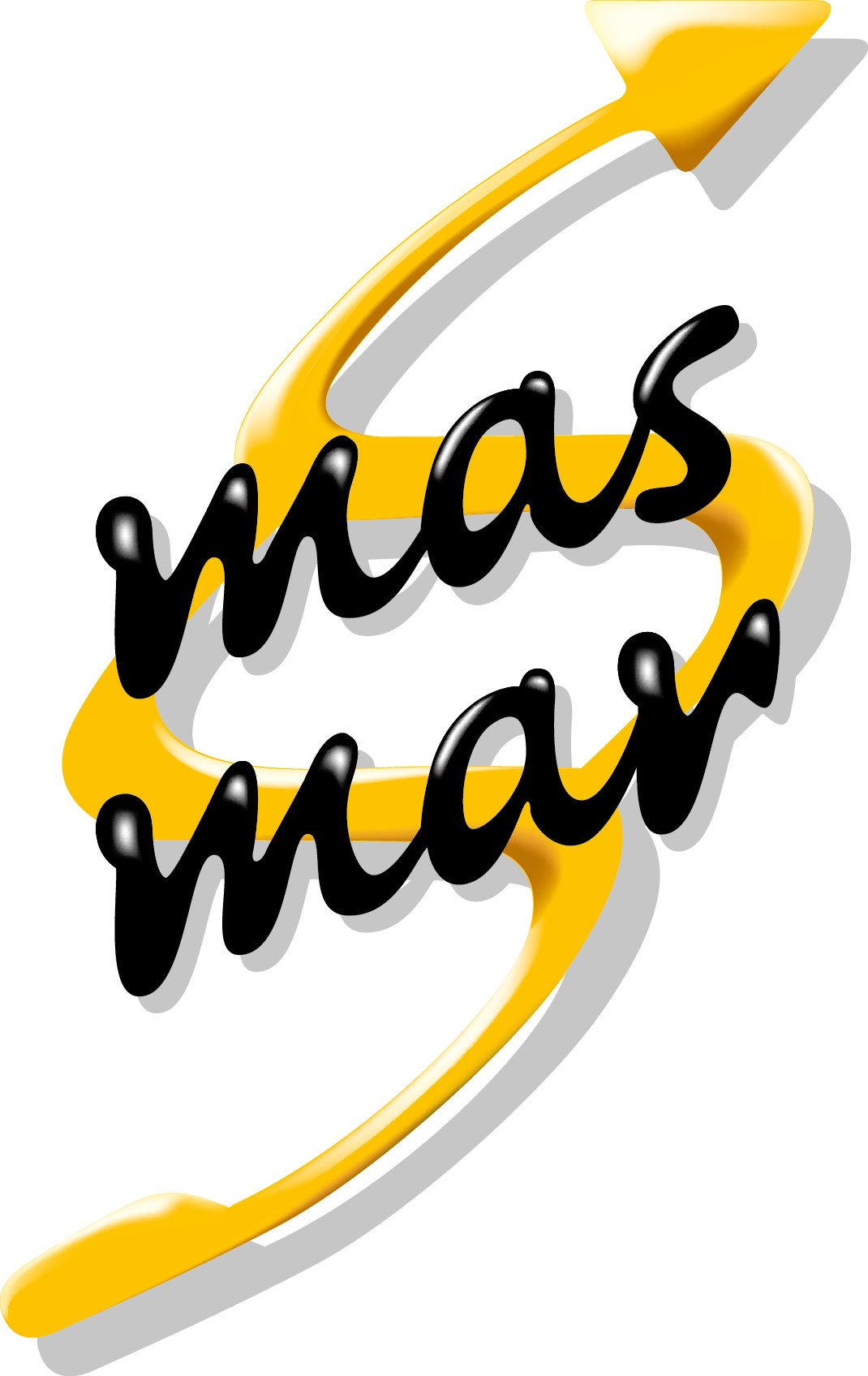 Föreningens revisorer har godkänt årsredovisningen och revisionsberättelse